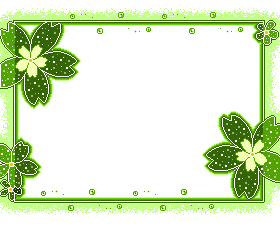 সবাইকে শুভেচ্ছা
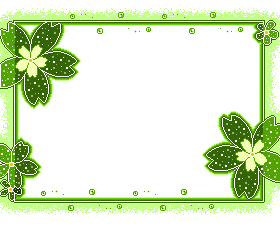 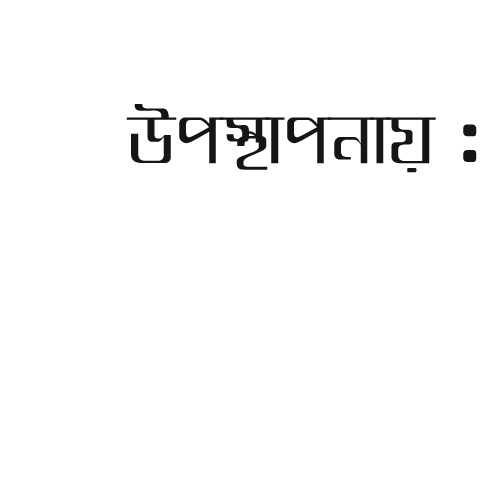 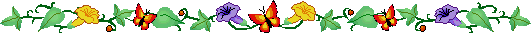 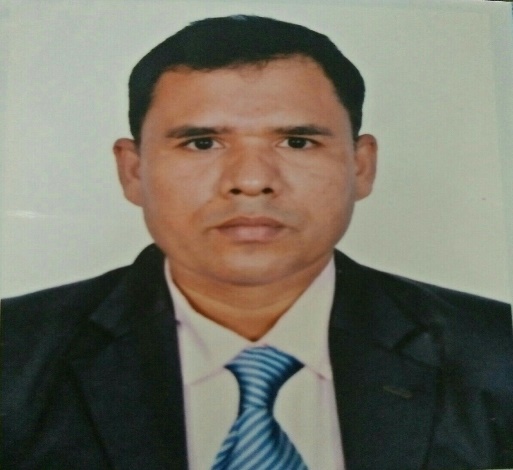 মোঃ মমিনুল ইসলাম
                          সহকারী শিক্ষক
 আতলাশপুর সরকারি প্রাথমিক বিদ্যালয়
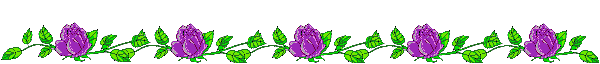 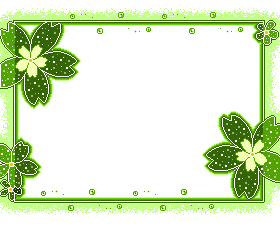 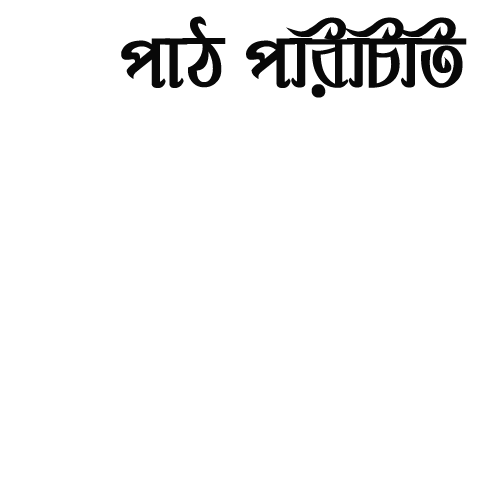 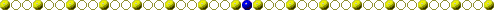 শ্রেণি :চতুর্থ
বিষয় : প্রাথমিক গণিত
পৃষ্ঠা : ৬১ ও ৬২
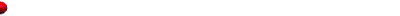 ১
১
২
১
৪
=
১
২
৪
২
৪
পাঠ শিরোনাম
সমতুল ভগ্নাংশ
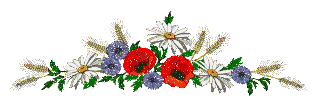 শিখনফল:
এই পাঠ শেষে শিক্ষার্থীরা –
        ১। সমতুল ভগ্নাংশ চিনে বলতে ও লিখতে পারবে।
  ২। সমতুল ভগ্নাংশ নির্ণয় করতে পারবে।
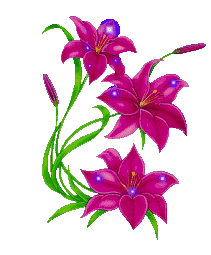 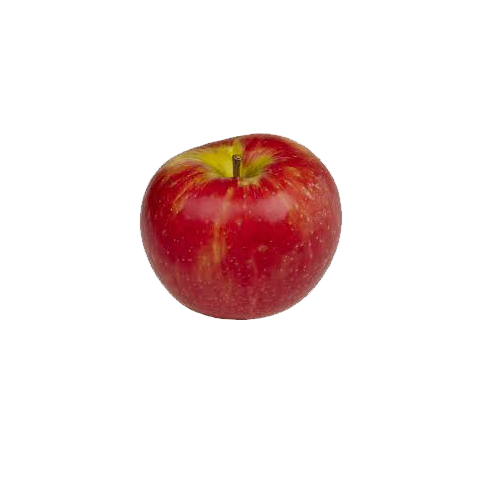 =
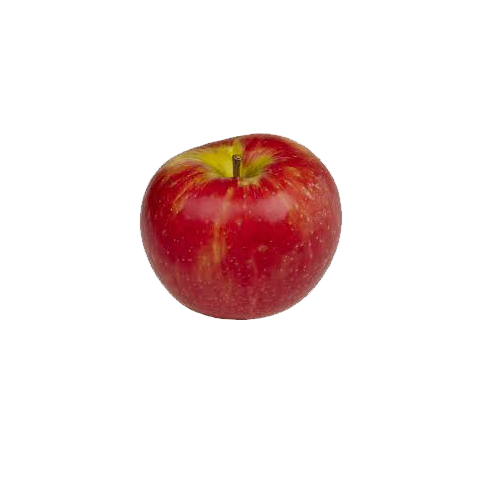 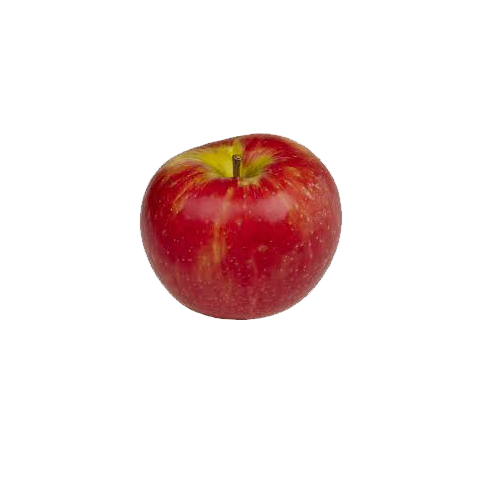 ১
২
১
১
২
২
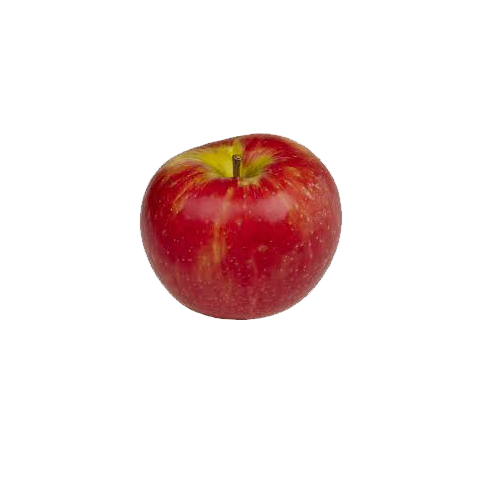 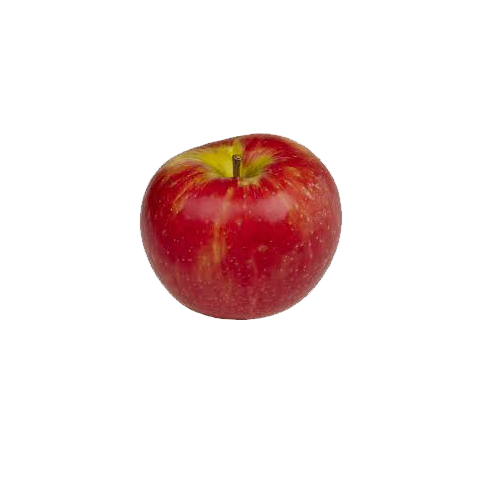 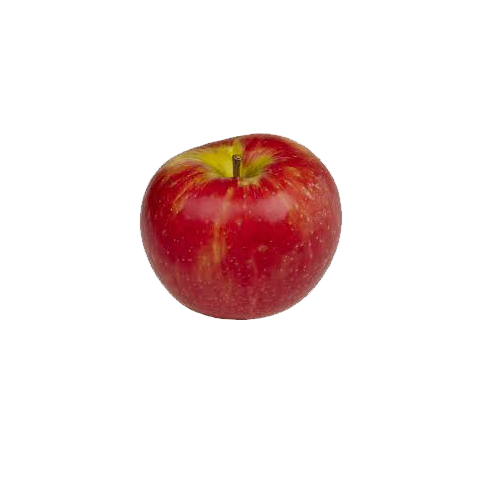 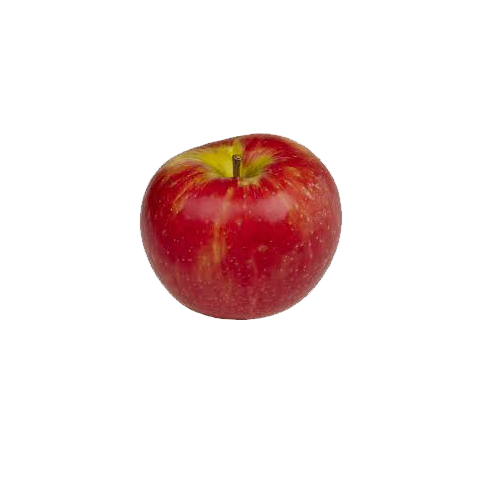 ২
২
২
৪
৪
৪
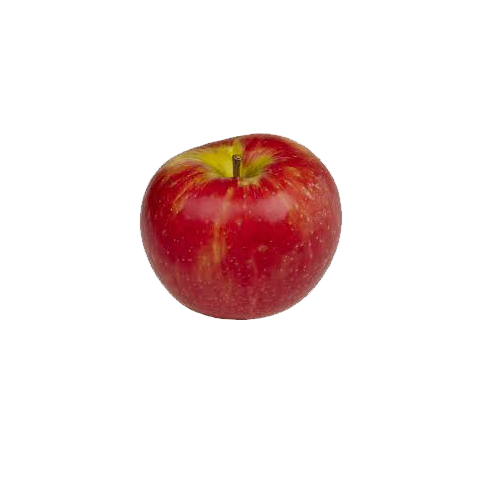 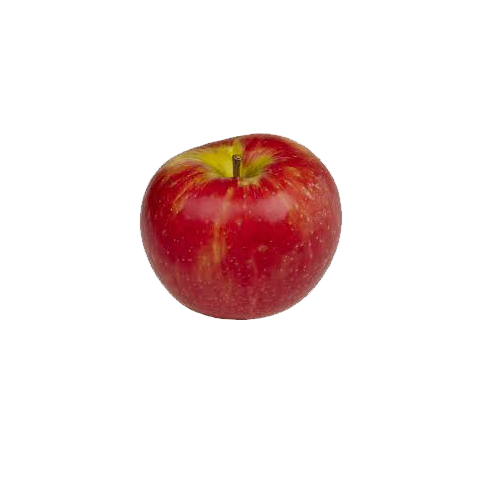 ,            ভগ্নাংশ দুইটির মান সমান।
২
=
৪
৩
৬
দুইটি ভগ্নাংশের মান সমান হলে, ভগ্নাংশ দুইটি সমতুল ভগ্নাংশ।
৩
৪
৪
৩
৬
৮
৬
৮
,
,
২
১
২
সমতুল ভগ্নাংশ।
১
ও
২
৪
২
৪
একটি ভগ্নাংশের হর ও লবকে একই সংখ্যা দ্বারা গুণ করলে ভগ্নাংশটির সমতুল ভগ্নাংশ পাওয়া যায়।
=
=
১
২
৩
=
=
২
৪
৬
=
=
১
৪
=
৫
=
২
৮
১০
=
১৮
৯
১৮
৯
২৪
১২
১২
২৪
ও                সমতুল ভগ্নাংশ।
একটি ভগ্নাংশের হর ও লবকে শূন্য ছাড়া একই সংখ্যা দ্বারা ভাগ করলে ভগ্নাংশটির সমতুল ভগ্নাংশ পাওয়া যায়।
জোড়ায় কাজ
নিচের চিত্র দেখে ফাঁকা ঘর পূরণ কর:
ক.
১
৩
২
=
=
৬
২
৪
খ.
১
৪
=
৫
=
২
৮
১০
দলীয় কাজ
নিচের চিত্রগুলোর কত অংশ রং করা? এই ভগ্নাংশগুলো সমতুল কিনা নির্ণয় কর:
১
১/২
১/২
১/৪
১/৪
১/৪
১/৪
১/৮
১/৮
১/৮
১/৮
১/৮
১/৮
১/৮
১/৮
মূল্যায়ন
১/৪ এর সমতুল ভগ্নাংশ কোনটি?
২/৮
১/৮
১/২
১
১/২
১/২
১/৪
১/৪
১/৪
১/৪
১/৮
১/৮
১/৮
১/৮
১/৮
১/৮
১/৮
১/৮
১/৮
মূল্যায়ন
৪/৮ এর সমতুল ভগ্নাংশ কোনটি?
২/৪
১/৪
বাড়ির কাজ
নিচের ভগ্নাংশগুলোর তিনটি করে সমতুল ভগ্নাংশ নির্ণয় করে আনবে:
৪
৭
(খ)
(ক)
৫
৮
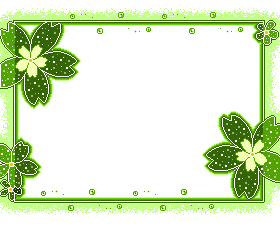 সবাইকে 
ধন্যবাদ